MDS / DQS Integration
Andi Comisioneru
Principal Group Program Manager
Microsoft Corporation
Microsoft 
SQL Server 2012
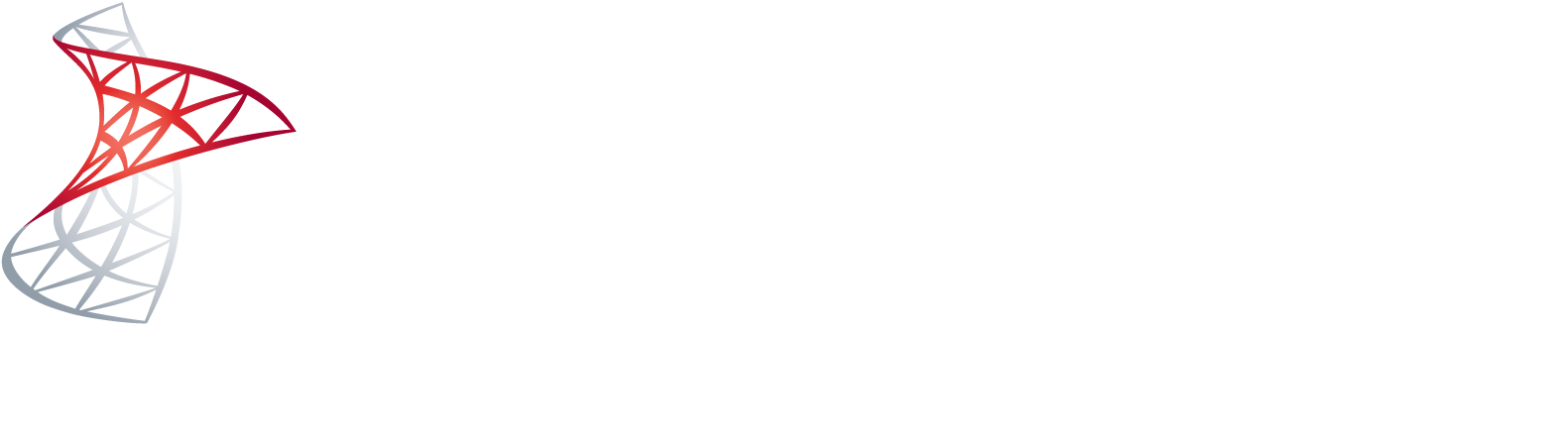 Integration with Data Quality Services
Performs data matching 
Integrated within the MDS Excel Add-In
Powerful in scenarios of:
Prevent duplicates of data (dedupe)
Clustering of info is requested for optimizations
Uses existing knowledge created by data quality experts in DQS
Allows new knowledge / adaptation of existing knowledge in the MDS Excel Add-In
Adding New Locations to MDS
demo
[Speaker Notes: The Script for the demo is

Create Model in MDS
Load Data into MDS sheet from dimension (Product)
Connect to MDS with XL Add-In
Create Entity in MDS (Product)
Load Data into MDS sheet from dimension (SubCategory)
Create Entity in MDS (SubCategory)
Load Data into MDS sheet from dimension (Category)
Create Entity in MDS (Category)
Link SubCategory attribute to SubCategory Entity
Link Category attribute to Category Entity
Open Web UI
Create Derived Hierarchy Product -> SubCategory -> Category
Show Hierarchy in UI
Show same Hierarchy in PowerPivot Table
Create Subscription view
Update DW with SQL statement
Show change in Powerpivot with refresh]
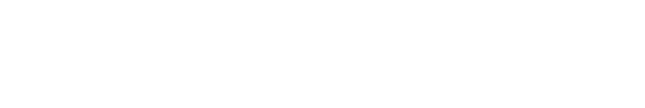 © 2011 Microsoft Corporation. All rights reserved. Microsoft, Windows, Windows Vista and other product names are or may be registered trademarks and/or trademarks in the U.S. and/or other countries.
The information herein is for informational purposes only and represents the current view of Microsoft Corporation as of the date of this presentation.  Because Microsoft must respond to changing market conditions, it should not be interpreted to be a commitment on the part of Microsoft, and Microsoft cannot guarantee the accuracy of any information provided after the date of this presentation.  MICROSOFT MAKES NO WARRANTIES, EXPRESS, IMPLIED OR STATUTORY, AS TO THE INFORMATION IN THIS PRESENTATION.